Building Independence in Research Computing
Christina Koch
OSG School 2024
August 8, 2024
Learning Together
OSG School 2024 - Learning, Scaling Up
8/8/24
2
Overcoming Barriers
Feedback from the OSPool Advisory Group
OSG School is a great end-to-end introduction to the OSPool (and related services) but it can still be hard to know what to do next beyond the School.
A common problem beyond the OSG School
Imposter syndrome
Need for computational basics (but lack of training)
How can we help researchers feel empowered to use HTC systems with these barriers in mind?
OSG School 2024 - Learning, Scaling Up
8/8/24
3
Resources We Have Now
Guides/Documentation
OSPool Guides: https://portal.osg-htc.org/documentation/ 
HTCondor Manual: https://htcondor.readthedocs.io/en/latest/index.html 
Tutorials
Tutorials on our main docs page
https://portal.osg-htc.org/documentation/htc_workloads/submitting_workloads/tutorial-command/ 
Or on GitHub: https://github.com/OSGConnect/ 
Or some default notebooks: https://notebook.ospool.osg-htc.org/ 
OSG School materials: https://osg-htc.org/school-2024/materials/ 
Videos and Slides
YouTube: https://www.youtube.com/channel/UCVxyV0Lr1KiTeq7bTw3gwLw 
Training materials: https://portal.osg-htc.org/documentation/support_and_training/training/osgusertraining/
OSG School 2024 - Learning, Scaling Up
8/8/24
4
Roadmap
https://portal.osg-htc.org/documentation/htc_workloads/workload_planning/roadmap/
OSG School 2024 - Learning, Scaling Up
8/8/24
5
Guides by Topic
https://portal.osg-htc.org/documentation/htc_workloads/workload_planning/roadmap/
OSG School 2024 - Learning, Scaling Up
8/8/24
6
Examples and Tutorials
https://portal.osg-htc.org/documentation/htc_workloads/submitting_workloads/tutorial-command/
OSG School 2024 - Learning, Scaling Up
8/8/24
7
Community Support
We host: 
Weekly user-focused office hours
Monthly training
OSG School (weeklong summer school)
Throughput Computing (once a year)
We don’t yet have a way for researchers to connect and share with each other…what could that look like?
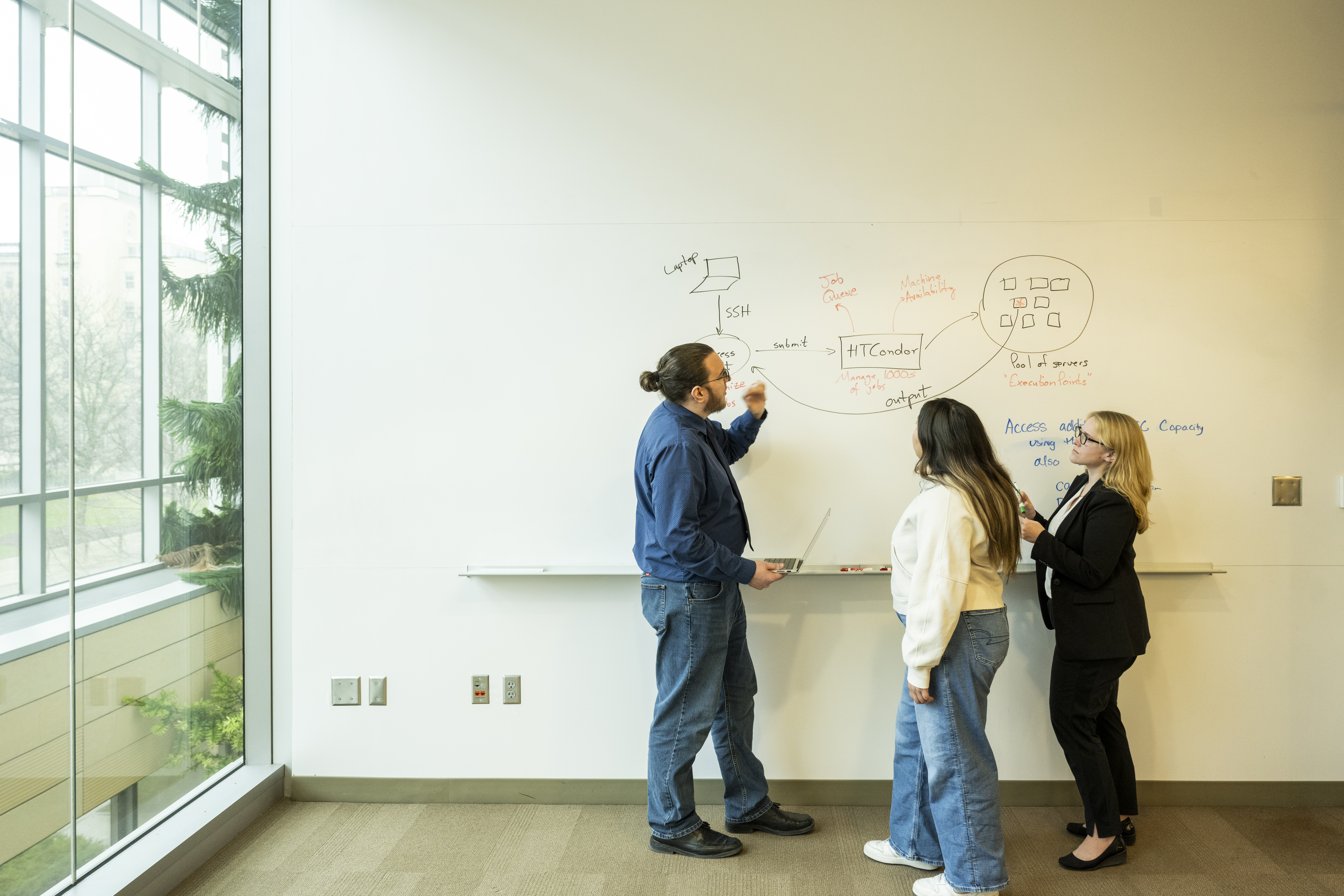 https://portal.osg-htc.org/documentation/support_and_training/support/getting-help-from-RCFs/
OSG School 2024 - Learning, Scaling Up
8/8/24
8
What does success look like?
Achieving independence in research computing doesn’t mean you know everything! 
Becoming an HTC Practitioner
Understand core concepts
Know what questions to ask (how to Google!)
Can use documentation to solve problems
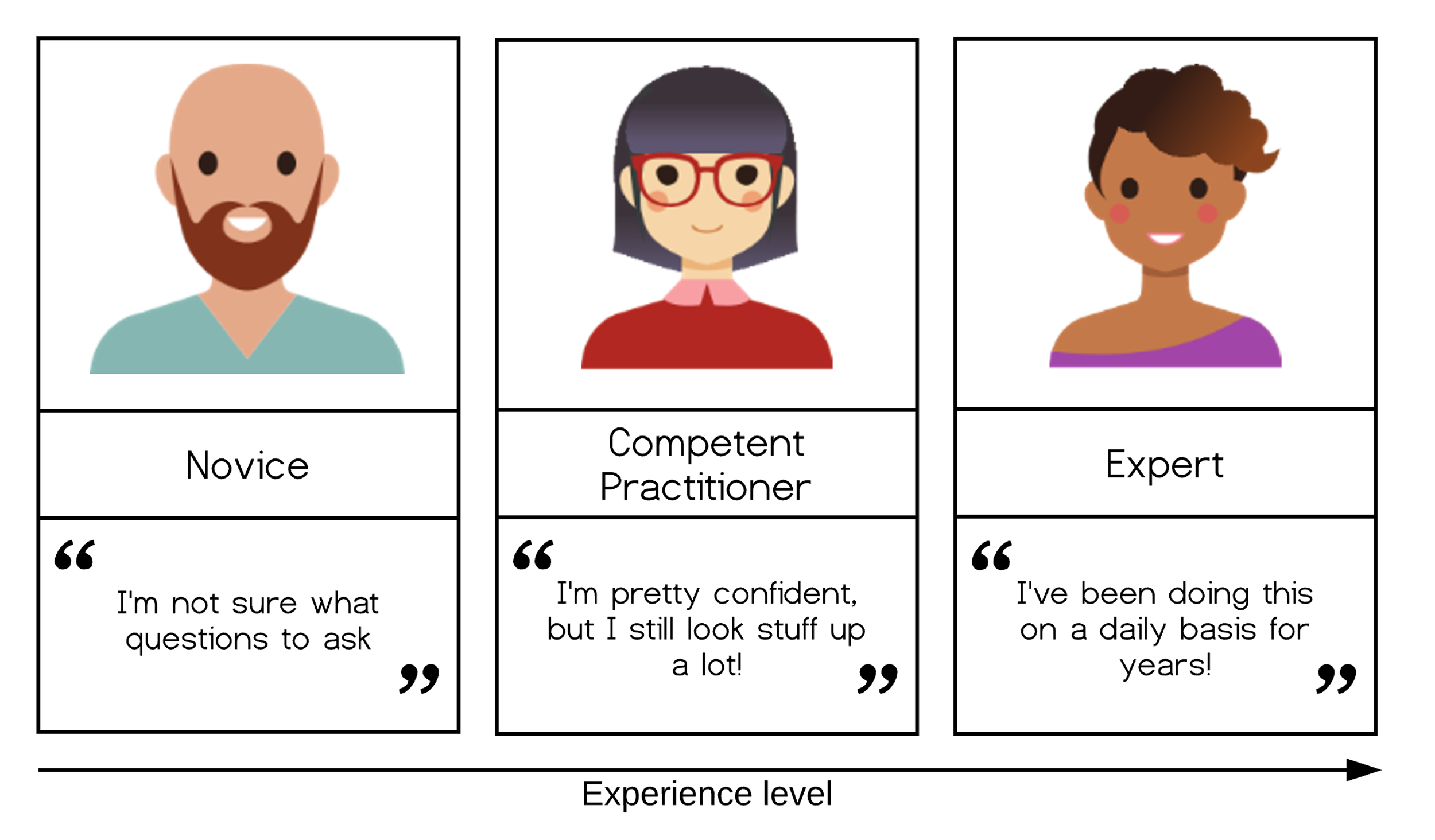 https://carpentries.github.io/instructor-training/02-practice-learning.html
See more in Appendix A
OSG School 2024 - Learning, Scaling Up
8/8/24
9
[Speaker Notes: https://www.dotkam.com/2007/05/07/the-seven-stages-of-expertise-in-software-engineering/]
Becoming a Practitioner
In general: 
Building mental models of the topic
Lots of practice, learning from mistakes
Looking at examples
Mentorship from other practitioners
At the OSG School: 
Lectures on big picture concepts (with analogies, examples)
Linux concepts: files, directories
Examples of HTC problems
Translate a computational problem into an HTCondor job
Software and data concepts
Hands on exercises
Consultations and support from staff
OSG School 2024 - Learning, Scaling Up
8/8/24
10
Planning Today and Tomorrow
What would help you make the jump to “practitioner” in the next two days? 
Fully implement a single job? 
Scaffold a large submission
Run through multiple examples? 
Ask questions of staff? 
Lots of work time this morning and afternoon
The rest of this presentation will cover some best practices to guide your next steps.
OSG School 2024 - Learning, Scaling Up
8/8/24
11
Best Practices in HTC
OSG School 2024 - Learning, Scaling Up
8/8/24
12
Best Practices for Scientific Computing
https://journals.plos.org/plosbiology/article?id=10.1371/journal.pbio.1001745
More in Appendix G
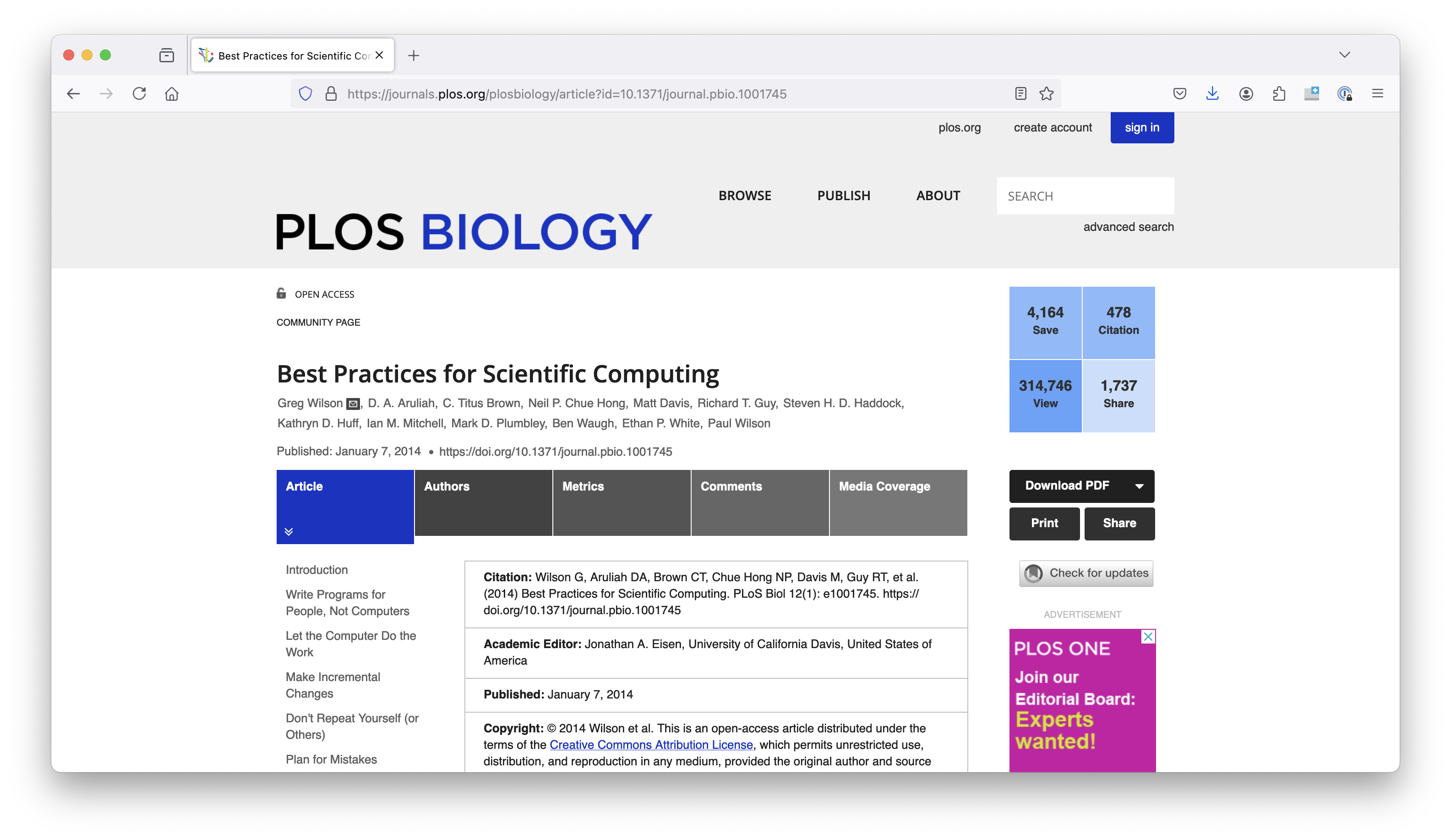 OSG School 2024 - Learning, Scaling Up
8/8/24
13
Optimize Software Only after It Works Correctly
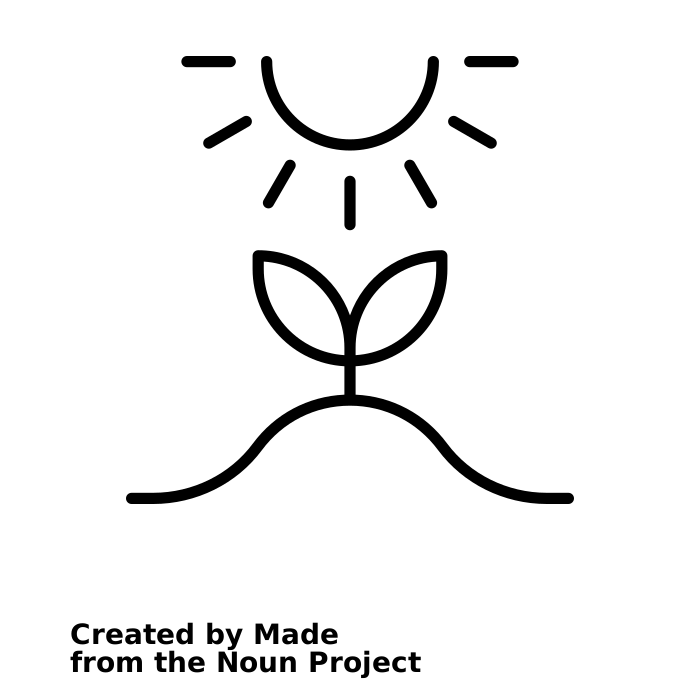 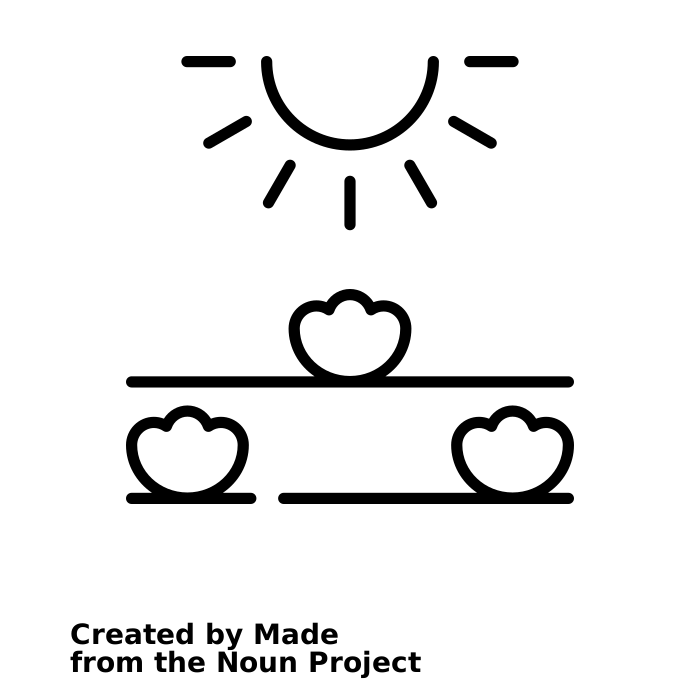 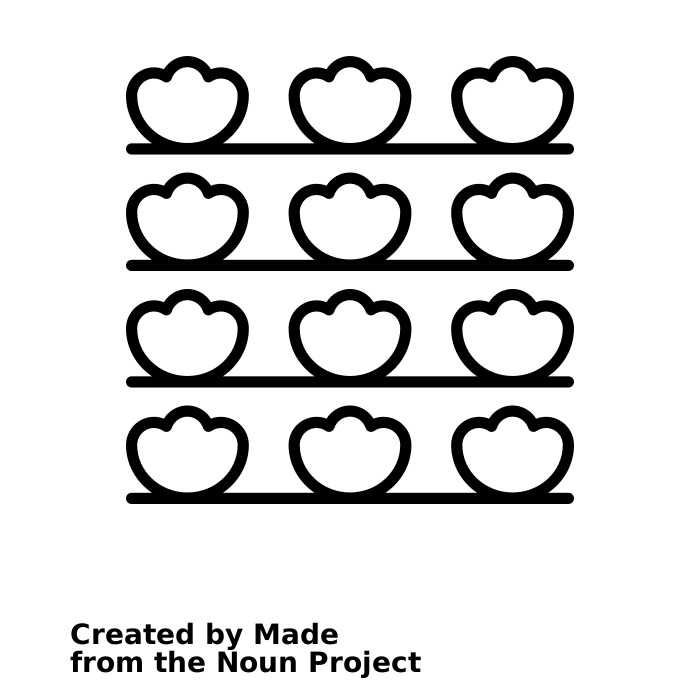 OSG School 2024 - Learning, Scaling Up
8/8/24
14
Stage 1: Run a Single Job
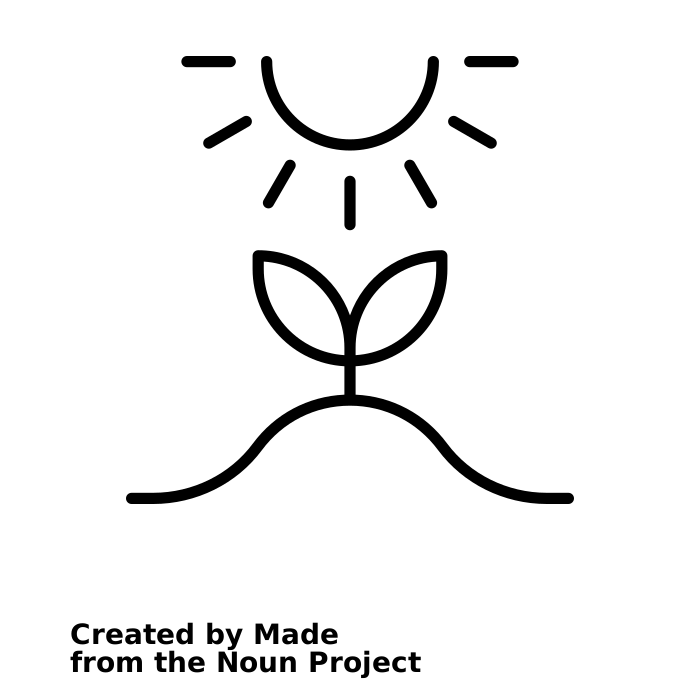 For each job type, get a test job working reliably & tune resource needs
Assemble job components: executable, inputs, arguments, etc.*
Estimate initial resource needs*
Write a submit file
Submit!
Review all outputs, including log, output, and error files, Check actual resource usage and update resource needs*
Repeat until (fairly) accurate and reliable
* More details on next slide and in Appendix B
OSG School 2024 - Learning, Scaling Up
8/8/24
15
Stage 1: Tips for Initial Test Jobs
Select smaller data sets or subsets of data for your first test jobs
Request 1 CPU, 4-16GB of RAM, estimate disk
Pick test jobs that will reproduce results, if possible
Name files carefully (more on this later)
Make sure you understand and can run your software
Software — executable, dependencies, maybe a wrapper script to prepare environment
Command-line arguments
Input files
OSG School 2024 - Learning, Scaling Up
8/8/24
16
Stage 2: Run a Small Workload
Scale up to ~10 jobs, checking reliability & Access Point resource demand
Try a representative variety of arguments and input files
Start developing methods for checking results of all jobs
Checking 1 job is easy; checking 10 is tedious; checking 1000s by hand? 
Estimate total resource needs (quotas) for the Access Point itself
Repeat tests at this scale until issues are fixed & resources are accurate
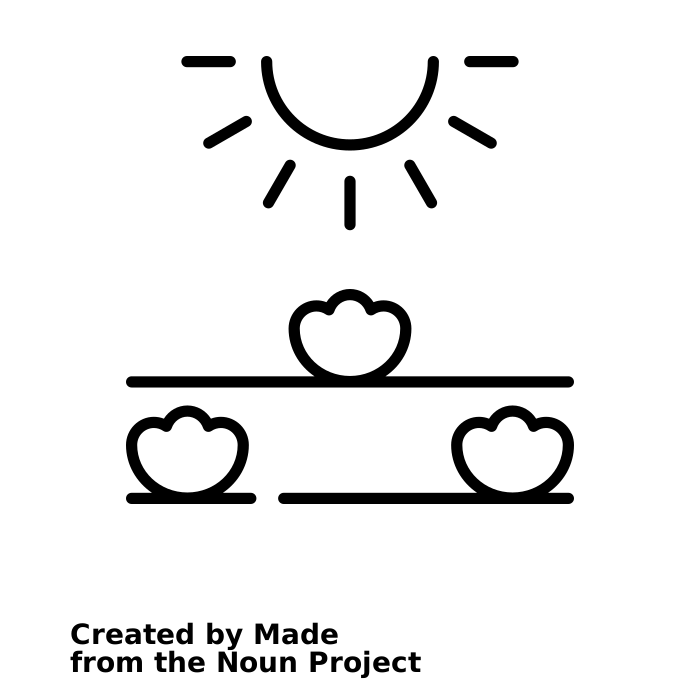 OSG School 2024 - Learning, Scaling Up
8/8/24
17
Stage 3: Scale Up!
Continue scaling up in 10–100× increments, checking for & fixing issues
As you scale up, a challenge is to distinguish among:
Real issues with your jobs
Real issues with SOME of your jobs
Temporary issues with the OSPool/Access Point
Bugs and other longer-lasting issues with the infrastructure
(We can help! Email us with support requests if you get stuck.)

Think about the best practices from the following slides.
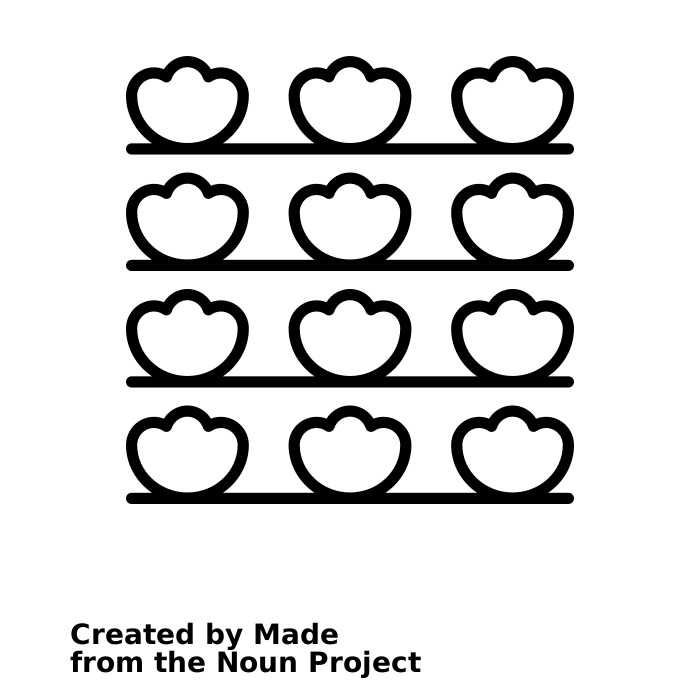 OSG School 2024 - Learning, Scaling Up
8/8/24
18
Bonus: Organization and Naming
A naming and/or organization strategy: 
Makes other best practices (like automation and reproducibility) easier
Reduces cognitive load! 
Intention and consistency more important than “ideal” setup
Take five minutes of your time and review this amazing talk by Jenny Bryan for inspiration: http://www2.stat.duke.edu/~rcs46/lectures_2015/01-markdown-git/slides/naming-slides/naming-slides.pdf 
(Version 2, from 2022: https://github.com/jennybc/how-to-name-files)
OSG School 2024 - Learning, Scaling Up
8/8/24
19
Don't Repeat Yourself (or Others)
Christina’s rule of thumb: If I have copy + pasted something more than twice, it should be a variable.
#!/bin/bash
condor_status -const 'Gpus > 0' >> 2024-08-08-gpus.txt
diff ref.txt 2024-08-08-gpus.txt >> 2024-08-08-gpus.txt.diff
#!/bin/bash
DATE=2024-08-08
RESULT=${DATE}-gpus.txt
condor_status -const 'Gpus > 0' >> $RESULT
diff ref.txt $RESULT >> $RESULT.diff
OSG School 2024 - Learning, Scaling Up
8/8/24
20
Using Arguments
Another tool for not repeating yourself is adding arguments* to your code – allowing it to be used again without editing. 
(Can use a configuration file instead)
./gpu-diff.sh 2024-08-08
#!/bin/bash
#$1 is how bash notates the first argument to a script
DATE=$1
RESULT=${DATE}-gpus.txt
condor_status -const 'Gpus > 0' >> $RESULT
diff ref.txt $RESULT >> $RESULT.diff
See Appendix D
OSG School 2024 - Learning, Scaling Up
8/8/24
21
Let the Computer Do the Work
For jobs: HTCondor 😇
For workflows: DAGMan (up next!)
For many other tasks: scripting in your language of choice (bash, python, perl)
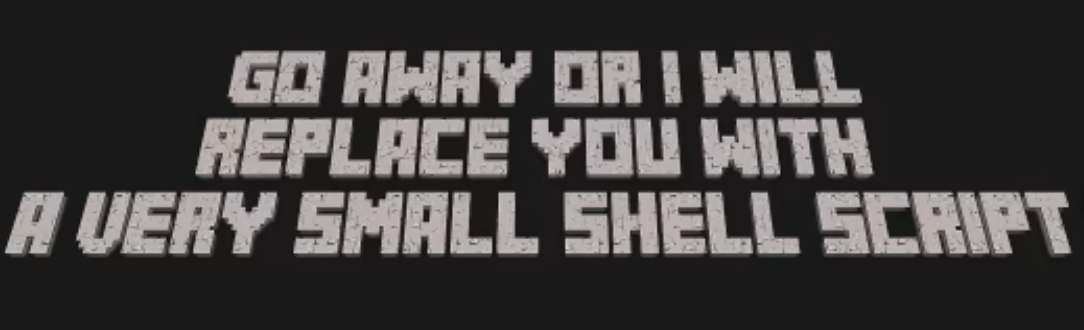 https://www.teepublic.com/t-shirt/3810999-go-away-or-i-will-replace-you-with-a-very-small-sh
OSG School 2024 - Learning, Scaling Up
8/8/24
22
How much to automate?
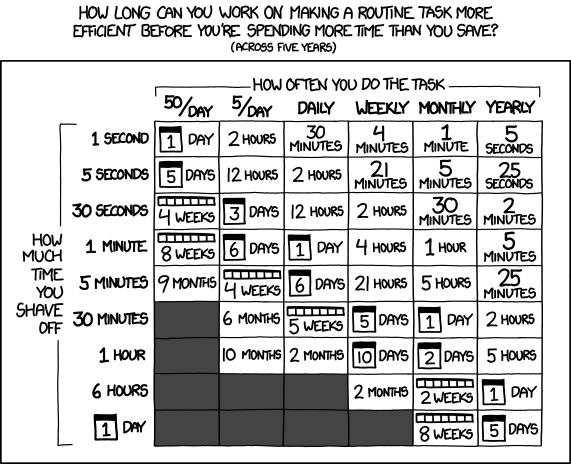 Depends on how much work you want to do! 
Things to consider automating: 
Uploading and downloading files
Checking for errors
Reviewing job information (run times, memory usage)
Consider the trade-off of time to automate vs time saved
More details in Appendix E
https://xkcd.com/1205/ (the chart above)
https://xkcd.com/1319/ (less optimistic)
OSG School 2024 - Learning, Scaling Up
8/8/24
23
Plan for Mistakes
Where can jobs go wrong? 
Job starting
Transfer of input files
Execution of code (lots of things can go wrong here) / generating outputs
Transfer of output files
How do you know when things go wrong? 
How can you spot-check your results for correctness? 
(Again, automation may be your friend)
OSG School 2024 - Learning, Scaling Up
8/8/24
24
Job Debugging Tips
Add print or echo statements to your scripts or code (will print to the standard output file)
Also, date! ls! pwd! 
Standard error file has error messages
Google these! 
The more generic the error, the harder to troubleshoot
Log file has hold reasons and job states/timestamps
Use HTCondor’s list of job attributes

More in Appendix F
OSG School 2024 - Learning, Scaling Up
8/8/24
25
Document Design and Purpose
Have a place for notes
Lab notebook
Word or Google document
Markdown file
Add comments to submit files and scripts
A little is better than nothing!!
OSG School 2024 - Learning, Scaling Up
8/8/24
26
Make incremental changes
NO NEED TO REWRITE ALL YOUR CODE. Make one small change at a time. 
Which of the previous practices would be most useful to you? 
Example of little changes: 
Implement a naming scheme
Implement an organizational scheme
Add arguments to a script
Automate one (1) thing
OSG School 2024 - Learning, Scaling Up
8/8/24
27
Reflection
OSG School 2024 - Learning, Scaling Up
8/8/24
28
Learning HTC
What does “independence in research computing” mean to you? 
When learning something new what resources out in the world have been transformative for you in becoming an independent practitioner? What made you feel part of a community? 
Did you know about our guides? How could we make them more “findable?” Which is most useful (in your opinion)? What is missing?
OSG School 2024 - Learning, Scaling Up
8/8/24
29
Implementing HTC
What components do you need for your HTC workload?
Scaling Up
Where are you in the scaling up process? 
What are three things to consider in your current stage?
What organizational strategy makes sense for the next steps in your analysis? 
Consider the balance between human effort (yours!) and computer time; will the use of HTC actually save you time in the long run and improve your research?
OSG School 2024 - Learning, Scaling Up
8/8/24
30
Questions
OSG School 2024 - Learning, Scaling Up
8/8/24
31
Appendix A: Practitioner
There are many people who have thought about how to gain skills and become a practioner.
OSG School 2024 - Learning, Scaling Up
8/8/24
32
Various Ways to Think about Competency
Great seven step summary: https://www.dotkam.com/2007/05/07/the-seven-stages-of-expertise-in-software-engineering/ 
Carpentries Instructor Training Material: https://carpentries.github.io/instructor-training/02-practice-learning.html 
https://en.wikipedia.org/wiki/Four_stages_of_competence 
https://en.wikipedia.org/wiki/Dreyfus_model_of_skill_acquisition
OSG School 2024 - Learning, Scaling Up
8/8/24
33
Appendix B: Scaling Up
Additional tips for each stage of the scaling up process
OSG School 2024 - Learning, Scaling Up
8/8/24
34
Stage 1: Tips for Initial Test Jobs
Test one of each kind of job you will run (e.g., prep, simulation, analysis)
Select smaller data sets or subsets of data for your first test jobs
Pick test jobs that will reproduce results, if possible
Name files carefully
Make sure you understand and can run your software
Software — executable, dependencies, maybe a wrapper script to prepare environment
Command-line arguments
Input files
OSG School 2024 - Learning, Scaling Up
8/8/24
35
Stage 1: Estimating Initial Resource Needs
CPU
By default, start with 1
Unless you know for sure that you executable uses a certain number > 1
Memory
Start with the total memory available on laptop or where it ran before
It’s ok if this is a lot the first time, you will fine-tune later
Disk
Estimate (as best you can) and sum sizes of: executable (+ environment), input files, output files, temporary files, standard output/error
OSG School 2024 - Learning, Scaling Up
8/8/24
36
Stage 1: Run, Refine, Repeat
After running a test job:
Check logs and output for errors, warning, holds, etc.
Check HTCondor job log for actual resource usage
Fix issues, update resource needs, run 1 job again!
005 (1234.000.000) 2022-07-28 09:12:34 Job terminated.
    (1) Normal termination (return value 0)
[...]
    Partitionable Resources :    Usage  Request Allocated
       Cpus                 :                 1         1
       Disk (KB)            :       40       30   4203309
       Memory (MB)          :        1        1         1
OSG School 2024 - Learning, Scaling Up
8/8/24
37
Stage 2: Try Various Inputs
For Stage 1, the suggestion was to keep things short and simple
For Stage 2, it is time to explore the entire range of inputs to your jobs
Different command-line arguments; e.g., start, middle, and end of parameter sweep
Different input files; e.g., small, medium, and large — whatever makes sense for you
As you explore, you may find that per-job resource needs vary
Set your resource requests a bit higher than maximum observed usage
For example, if 10 test jobs used between 938 MB – 1.23 GB of memory,update your submit file to request 1.5 GB memory
After any changes, run the same test again and re-evaluate
OSG School 2024 - Learning, Scaling Up
8/8/24
38
Stage 2: Checking Results of Multiple Jobs
Start developing methods for checking the results of multiple jobs
Output from your executable (i.e., your research results)
Debugging output: standard output and error files, executable logs, etc.
HTCondor job log file (log = job.log in your submit file)
This may be one of the most overlooked aspects of scaling up!
Checking 1 job is easy; checking 10 is tedious; checking 1000s by hand? 😭
Techniques include:
Sampling
Developing tools to automate
Sounds a bit like research, right? You know how to do that…
OSG School 2024 - Learning, Scaling Up
8/8/24
39
Stage 2: Estimate Access Point Needs
Do not forget about your Access Point – it is a shared resource, too!
Storage space for files
Based on a run of 10 jobs, estimate total number and size of all files for full production
Do you have enough storage space on the Access Point? If not, what options exist?
Number of running jobs
In theory, how many jobs could you have running at once?
Each running job uses some CPU and memory on the Access Point itself
If submitting over 10,000 jobs consider limiting (throttling) running and idle jobs on Access Point
OSG School 2024 - Learning, Scaling Up
8/8/24
40
Stage 3: Iterate in Steps of 10–100×
By now, you have tested tens of jobs, maybe in a workflow; what next?
Continue scaling up in increments of 10–100 times the number of jobs
All the considerations from Stage 2 apply at each increment
Be sure to find, understand, and hopefully fix issues before moving on
As you scale up, a challenge is to distinguish among:
Real issues with your jobs, workflow, resource requests, etc.
Real issues with certain subsets of your jobs
Temporary issues with the HTC infrastructure itself
Bugs and other longer-lasting issues with the infrastructure
We can help! Email us with support requests if you get stuck.
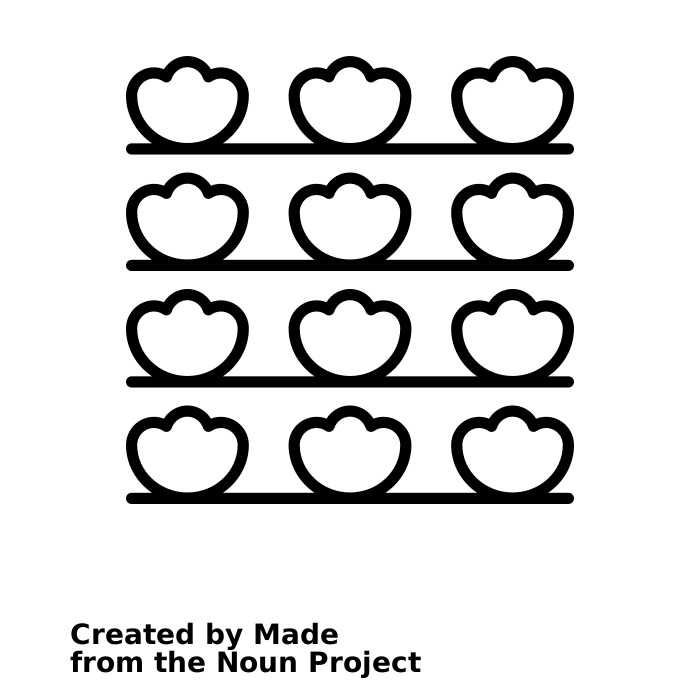 OSG School 2024 - Learning, Scaling Up
8/8/24
41
Appendix C: File Organization
A worked example (similar to the exercises) on how you might organize the files in a job submission
OSG School 2024 - Learning, Scaling Up
8/8/24
42
Example: Text Analysis
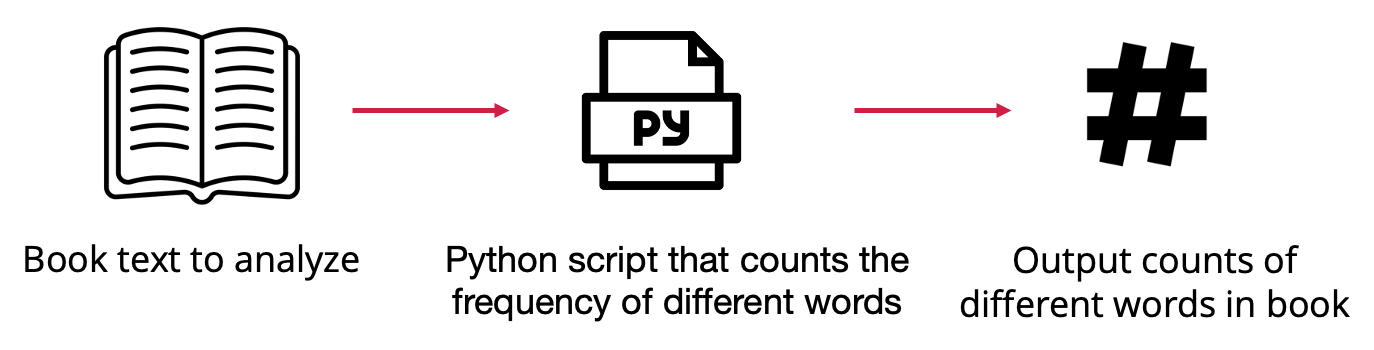 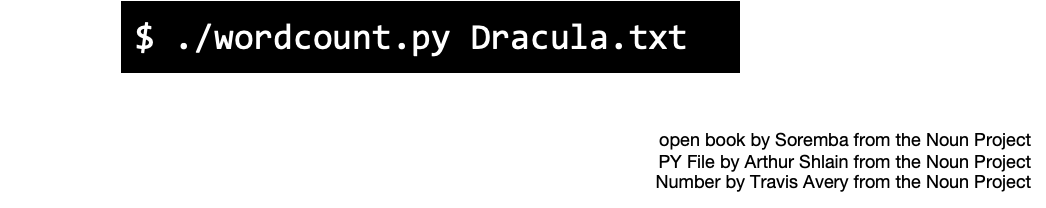 OSG School 2024 - Learning, Scaling Up
8/8/24
43
Organizational Plan For Our Files
wordcount.sub
wordcount.py
input/
  Dracula.txt
  ...
output/
  count.Dracula.txt
  ...
log/
  job.0.log
  ...
errout/
  job.0.out
  job.0.err
  ...
We will assume that we want to put our input files (books) in one folder, and our output files (word counts) in another folder.
44
Organizational Plan For Our Files
wordcount.sub
wordcount.py
input/
  Dracula.txt
  ...
output/
  count.Dracula.txt
  ...
log/
  job.0.log
  ...
errout/
  job.0.out
  job.0.err
  ...
There are additional files that will be produced by the job as well that we should consider – the HTCondor log, stdout and stderr. We’ll put these into two folders.
45
Coordinate HTCondor and File Structure
# submit file name: wordcount.submit
executable = wordcount.py 
arguments = Dracula.txt

transfer_input_files = inputs/Dracula.txt
transfer_output_remaps = \
 “count.Dracula.txt = outputs/count.Dracula.txt”

log = logs/$(ProcId).log
error = errout/$(ProcId).err
output = errout/$(ProcId).out

queue 1
wordcount.sub
wordcount.py
input/
  Dracula.txt
  ...
output/
  count.Dracula.txt
  ...
log/
  job.0.log
  ...
errout/
  job.0.out
  job.0.err
  ...
46
HTCondor Options for Organizing Files
More Information: https://htcondor.readthedocs.io/en/latest/users-manual/file-transfer.html
47
Return Output to Specified Directory with InitialDir
submission_dir/
  job.sub
  exec.py
  shared_vars.txt
  results/
input.txt
output.txt
job.err
job.log
  	job.out
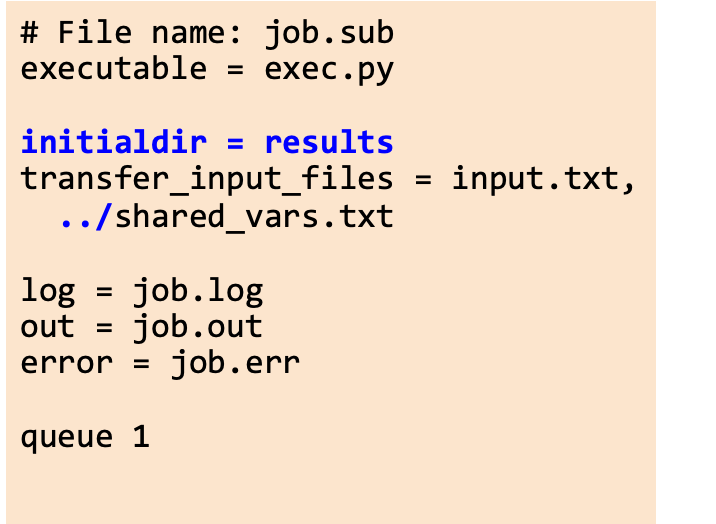 48
Separate Jobs with InitialDir
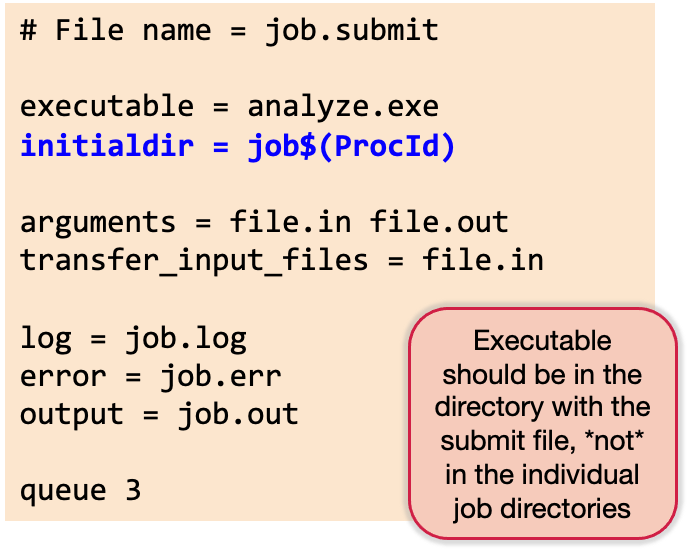 submission_dir/
      job.submit
      analyze.exe
      job0/
            file.in job.log job.err     
            file.out job.out
      job1/
            file.in job.log job.err     
            file.out job.out
      job2/ 
            file.in job.log job.err     
            file.out job.out
49
Organizing Data Files
Some HTC systems will have you place small files in one directory and larger files in a different directory. 

For example, on ap40 (an OSPool Access Point), we place files less than 1GB in /home and larger files in an OSDF origin. 

Once inputs and outputs are placed in the right location, use the appropriate HTCondor file transfer options to move the data to jobs.
50
Appendix D: Adding Arguments
How to use arguments in R, Python and bash
https://gist.github.com/ChristinaLK/a672cdd5dc0c0664557befb4df69d98e
OSG School 2024 - Learning, Scaling Up
8/8/24
51
Arguments in Python
$ python3 args.py 1 hello True

[“args.py”, “1”, “hello”, “True”]
”1”
“results1.csv”
## args.py

import sys
values = sys.argv

print(values) 

jobnumber = values[1]
print(jobnumber) 

outfile = 'results'+ jobnumber + '.csv’
print(outfile)
OSG School 2024 - Learning, Scaling Up
8/8/24
52
Arguments in R
$ Rscript args.R 1 hello True

[1] “1”, “hello”, “True”
[1] ”1”
[1] “results1.csv”
## args.R

values <- commandArgs(trailingOnly=TRUE)

print(values)

jobnumber <- values[1]
print(jobnumber) 

outfile <- 
   paste0('results',jobnumber,'.csv')
print(outfile)
OSG School 2024 - Learning, Scaling Up
8/8/24
53
Arguments in Bash (shell)
$ ./args.sh 1 hello True

1 hello True
1
results1.csv
## args.sh

import sys
values=$@

echo values

jobnumber=$1
echo jobnumber 

outfile=results${jobnumber}.csv
echo outfile
OSG School 2024 - Learning, Scaling Up
8/8/24
54
Appendix E: Automation
General tools that are useful for automating things
OSG School 2024 - Learning, Scaling Up
8/8/24
55
Unix Tips and Tricks
Aliases and shell configuration: https://carpentries-incubator.github.io/shell-extras/07-aliases/index.html 
SSH configuration (for example: https://chtc.cs.wisc.edu/uw-research-computing/configure-ssh)
Super useful shell commands: cut, grep, sort, uniq, head, tail (plus pipes: https://swcarpentry.github.io/shell-novice/04-pipefilter.html)
Just for fun, see your most commonly used commands with: 
cat ~/.bash_history | cut -d " " -f 1 | sort | uniq -c | sort -nr | head -n 20
Scripting! https://swcarpentry.github.io/shell-novice/06-script.html
OSG School 2024 - Learning, Scaling Up
8/8/24
56
Appendix F: Job Information
How to get more information about your jobs using HTCondor job attributes and searching through the log file
OSG School 2024 - Learning, Scaling Up
8/8/24
57
Job Attributes with condor_q
HTCondor stores a list of information about each job. 
This information is stored in this format: 
AttributeName = value
You can find a list of attributes for a single job by running: 
condor_q -l JobID
You can print out specific attributes by using the “format” or “auto-format” flags with an HTCondor command: 
condor_q -af Attribute1 Attribute2
adds job number: condor_q -af:j Attribute1 Attribute2
OSG School 2024 - Learning, Scaling Up
8/8/24
58
Interesting Job Attributes
Job identifying information
ClusterID
ProcID
Cmd
Arguments
UserLog
Where it ran
LastRemoteHost
MATCH_EXP_JOBGLIDEIN_ResourceName
Resource Request and Usage
RequestCpus (Memory, Disk)
MemoryProvisioned (Disk)
CPUsUsage (MemoryDisk)
Timing
EnteredCurrentStatus
QDate
OSG School 2024 - Learning, Scaling Up
8/8/24
59
Interesting Job Attributes
Codes
JobStatus
ExitCode 
HoldReasonCode
HoldReasonSubCode,
NumHoldsByReason
Counts
NumJobStarts
NumShadowStarts
NumSystemHolds,
OSG School 2024 - Learning, Scaling Up
8/8/24
60
Checking Completed Jobs
condor_history
Contains finalized job attributes for completed jobs
some have different names (HoldReason --> LastHoldReason)
Easy to use constrain and to display values (like condor_q)
Can be slow to search (latest first) and may drop old records quickly 

HTCondor job log files (log = job.log in submit)
Contain a lot of information
That is both a blessing and a curse
Somewhat easy to parse — or use HTCondor Python bindings/other tools to help
61
HTCondor Job Log Files
One big, combined file, or one per job? Your preference, really
With tens or hundreds of jobs (& more), not practical to review manually
Can try to use the grep command-line tool to find specific lines
Use a tool to summarize log results (logs2csv)
62
HTCondor Job Log Files: Terminations
To find when every job ended:
$ grep '^005' LOGS
(LOGS can be one file, a list of files, or a glob (using *) of files)
To find termination codes (exit codes) for every job:
$ grep termination LOGS
(will not show job IDs, though)
To get counts by termination code:
$ grep termination LOGS | sort | uniq -c
63
HTCondor Job Log Files: Resource Lines
To get memory resource lines:
$ grep -h 'Memory (MB) *:' LOGS > memory_resources.txt
To get disk resource lines:
$ grep -h 'Disk (KB) *:' LOGS > disk_resources.txt
Import the resulting files into Excel (with some attention to import options)
For file transfers:
$ grep -h 'Total Bytes Sent By Job' LOGS
$ grep -h 'Total Bytes Received By Job' LOGS
64
HTCondor Job Log Files: Checking on Holds
To view all job holds, their reasons, and related codes:
$ grep -h -A 2 '^012' LOGS
(Omit the -h option to see log filenames for each hit.)
Note: The OSPool may automatically release (rerun) some held jobs; if you don’t look for them explicitly, you may never know those holds occurred
65
HTCSS Job Event Log to CSV Summarizer
A simple script that reads HTCondor job event logs and outputs a CSV summary of job statistics.
[alice@ap40 logs]$ logs2csv *.log > summary.csv
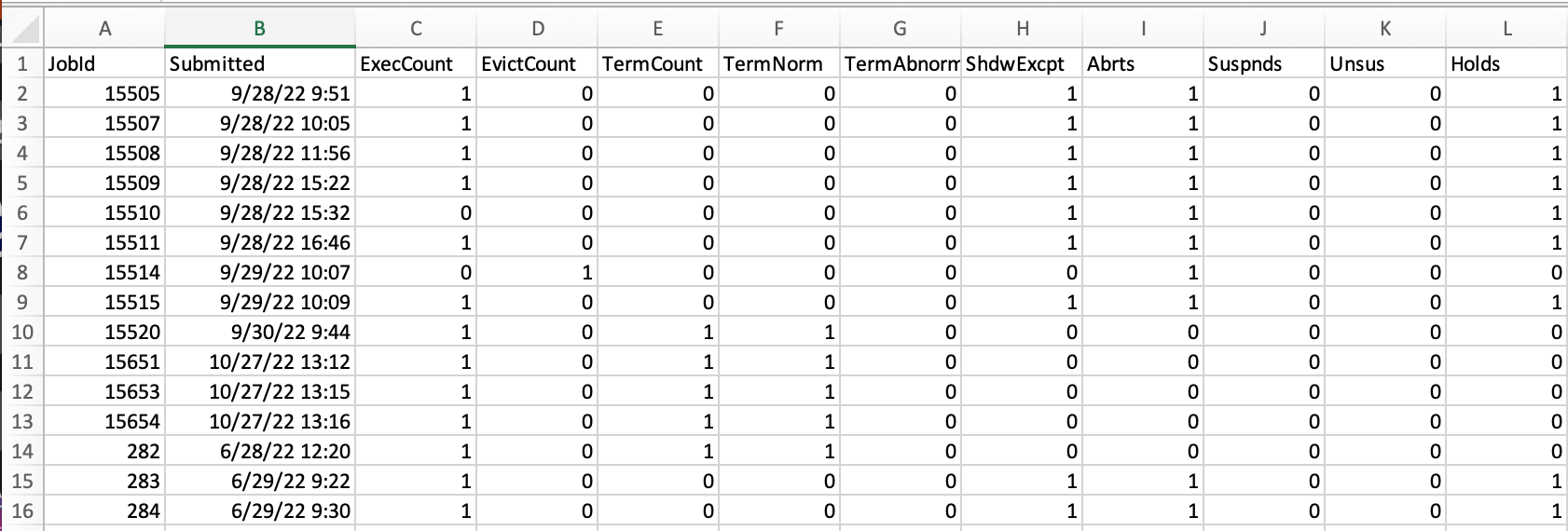 66
https://github.com/osg-htc/job-event-log-to-csv
Appendix G: Further Reading
Christina’s favorite references and lessons for general research computing skills and best practices
OSG School 2024 - Learning, Scaling Up
8/8/24
67
Reading
So You Want to Be a Wizard: https://wizardzines.com/zines/wizard/ 
(All of Julia’s zines are amazing!!!!!)
Best Practices for Scientific Computing: https://journals.plos.org/plosbiology/article?id=10.1371/journal.pbio.1001745
Good Enough Practices for Scientific Computing: https://journals.plos.org/ploscompbiol/article?id=10.1371/journal.pcbi.1005510#sec027 
10 Simple Rules for Making Research Software More Robust: https://journals.plos.org/ploscompbiol/article?id=10.1371/journal.pcbi.1005412  
Naming Files: http://www2.stat.duke.edu/~rcs46/lectures_2015/01-markdown-git/slides/naming-slides/naming-slides.pdf 
(Version 2, from 2022: https://github.com/jennybc/how-to-name-files)
OSG School 2024 - Learning, Scaling Up
8/8/24
68
Lessons and Books
Software Carpentry/Incubator Lessons: 
Unix Shell: https://swcarpentry.github.io/shell-novice/ 
Shell Extras (not super great, but some useful info): https://carpentries-incubator.github.io/shell-extras/ 
Version Control with Git: https://swcarpentry.github.io/git-novice/ 
Docker Intro: https://carpentries-incubator.github.io/docker-introduction/ 
Research Software Engineering with Python
https://third-bit.com/py-rse/
OSG School 2024 - Learning, Scaling Up
8/8/24
69
Acknowledgements
This work was supported by the National Science Foundation under Cooperative Agreement OAC-2030508 – Partnership to Advance Throughput Computing (PATh)
OSG School 2024 - Learning, Scaling Up
8/8/24
70